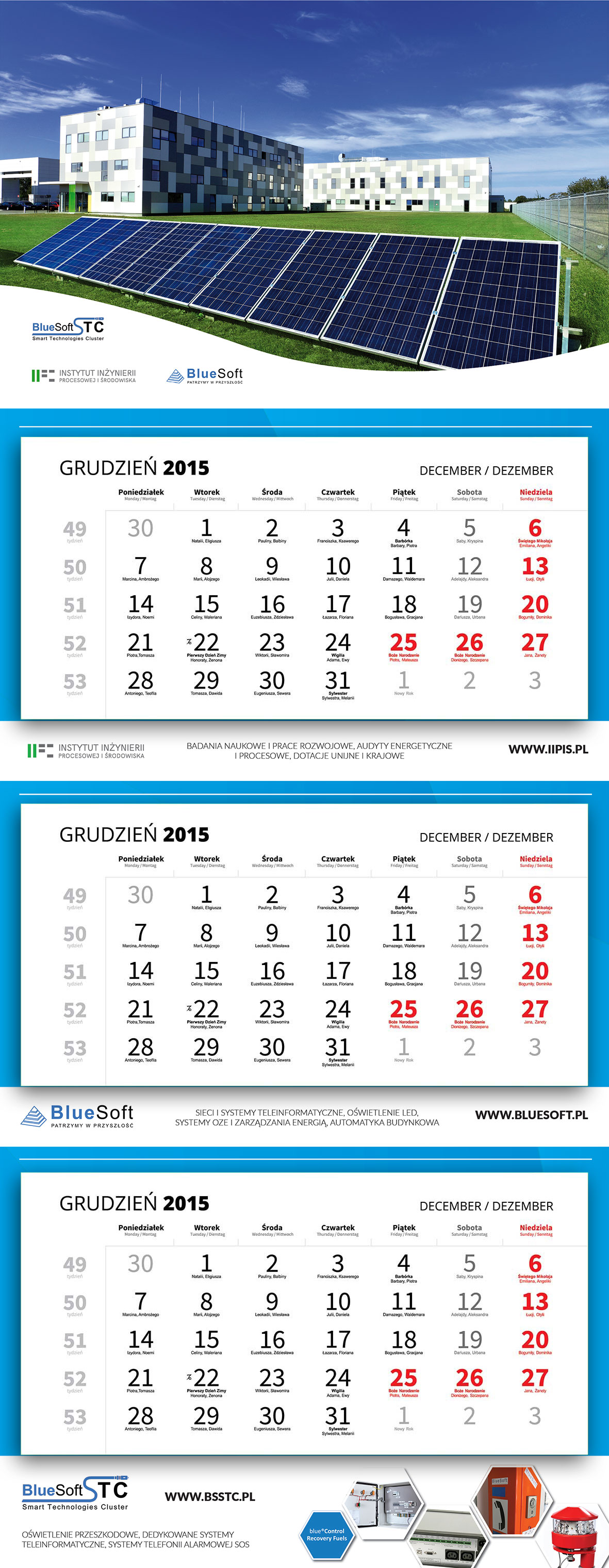 Przedsiębiorca Innowator. 
Wsparcie rozwoju przedsiębiorczości i nauki w obszarze B+R+I i inwestycji
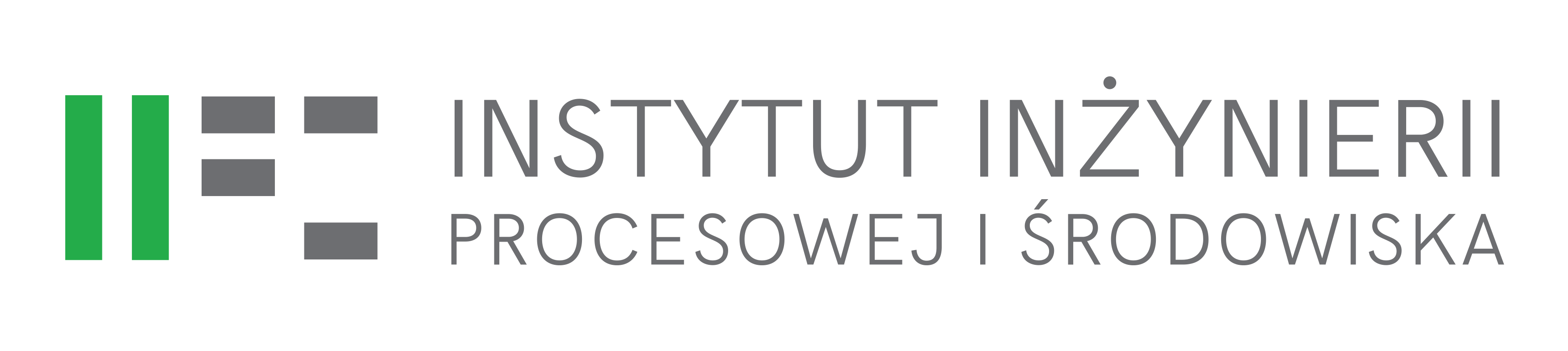 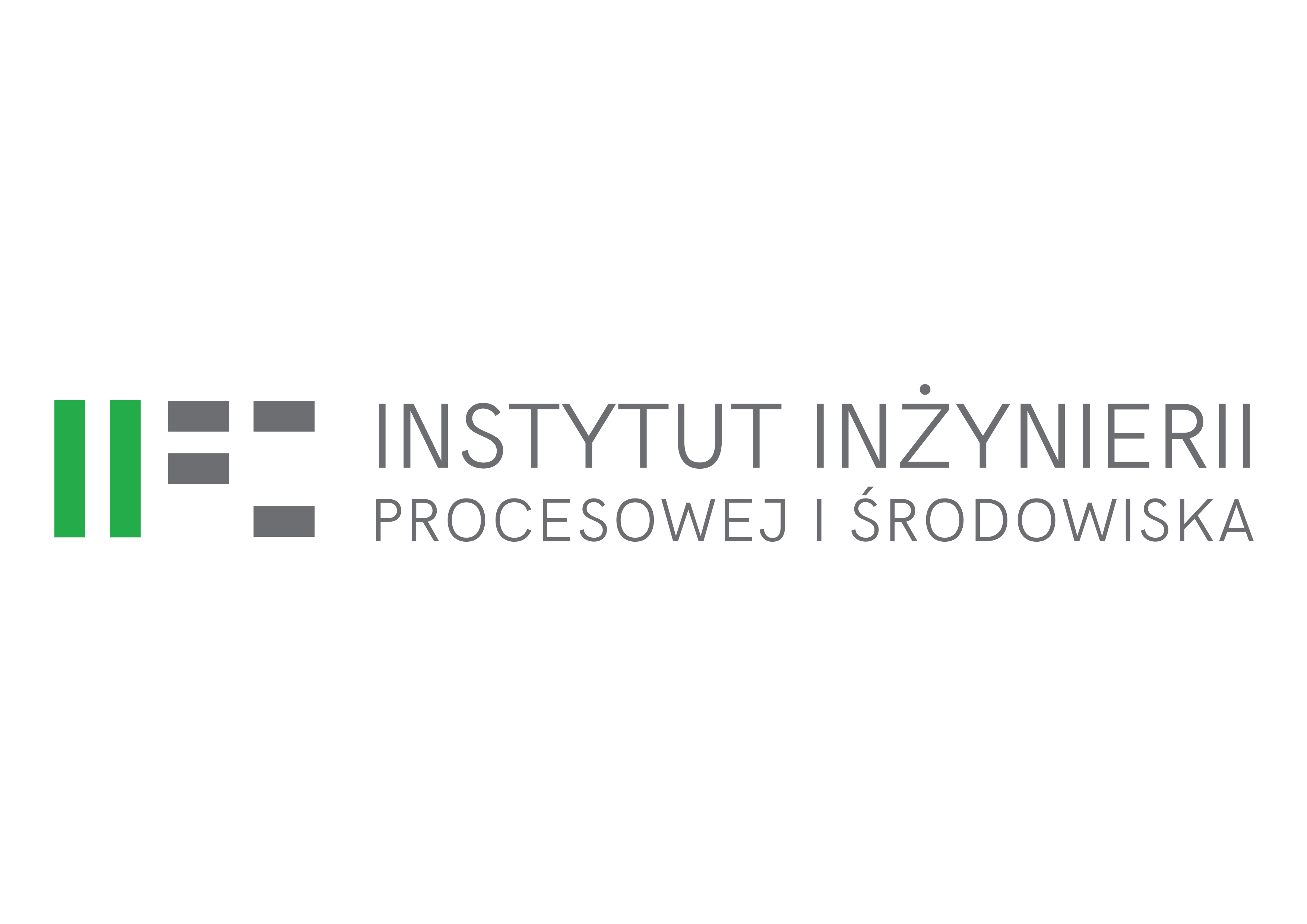 Programy ogólnokrajowe – Instytucje Zarządzające
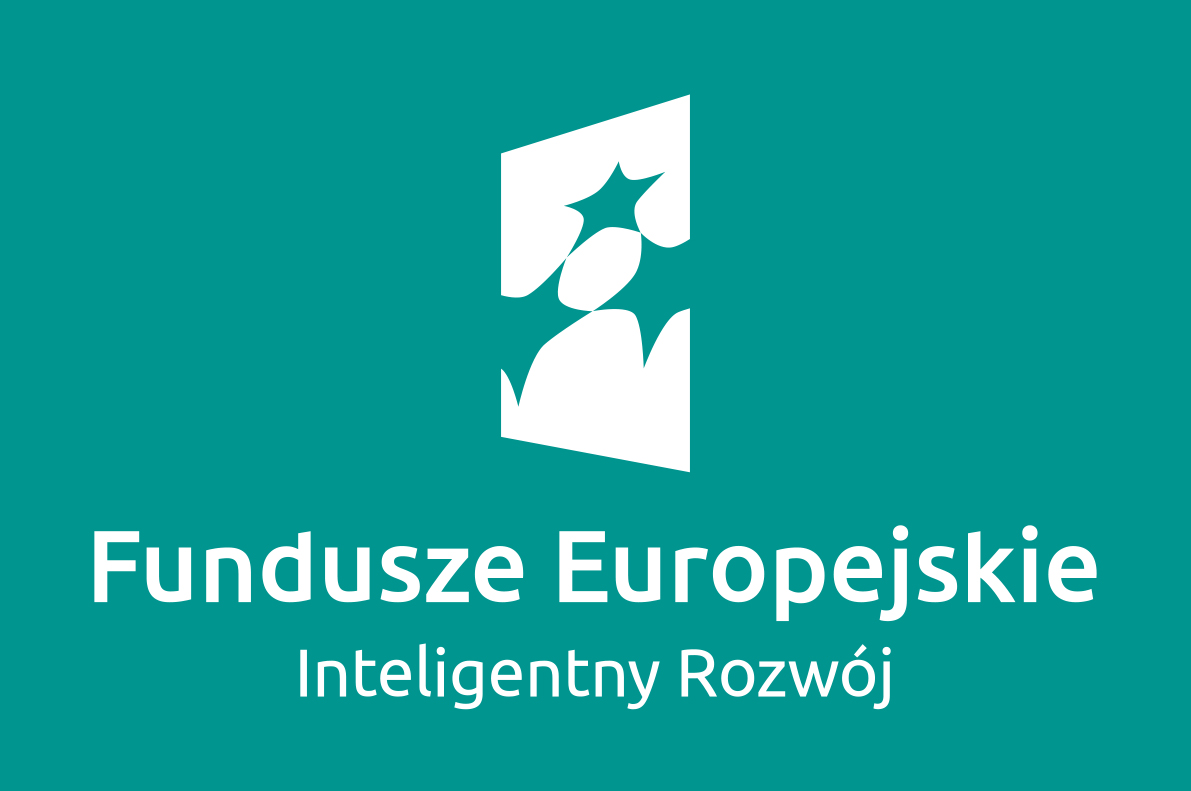 Program Operacyjny Inteligentny Rozwój
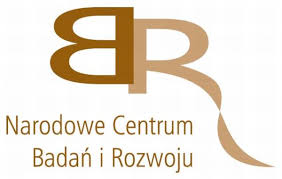 Narodowe Centrum Badań i Rozwoju 

Polska Agencja Rozwoju Przedsiębiorczości 

Bank Gospodarstwa Krajowego 

Ministerstwo Inwestycji i Rozwoju
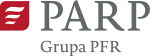 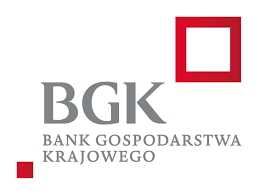 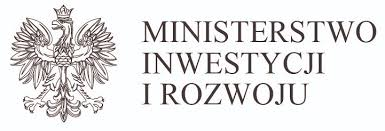 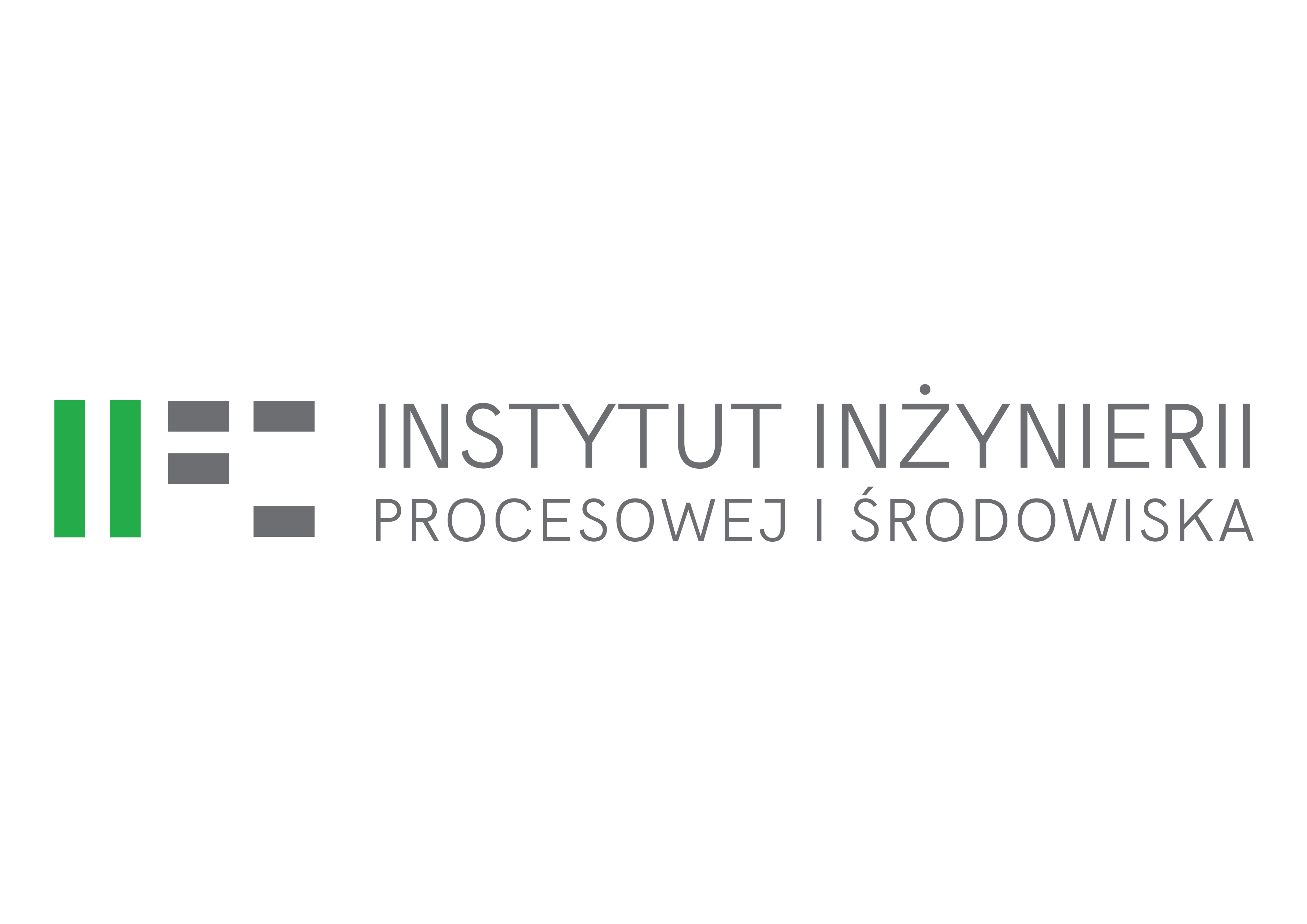 Ministerstwo Inwestycji i Rozwoju                                       www.miir.gov.pl
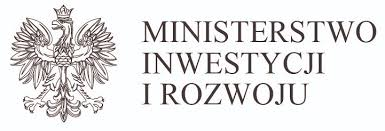 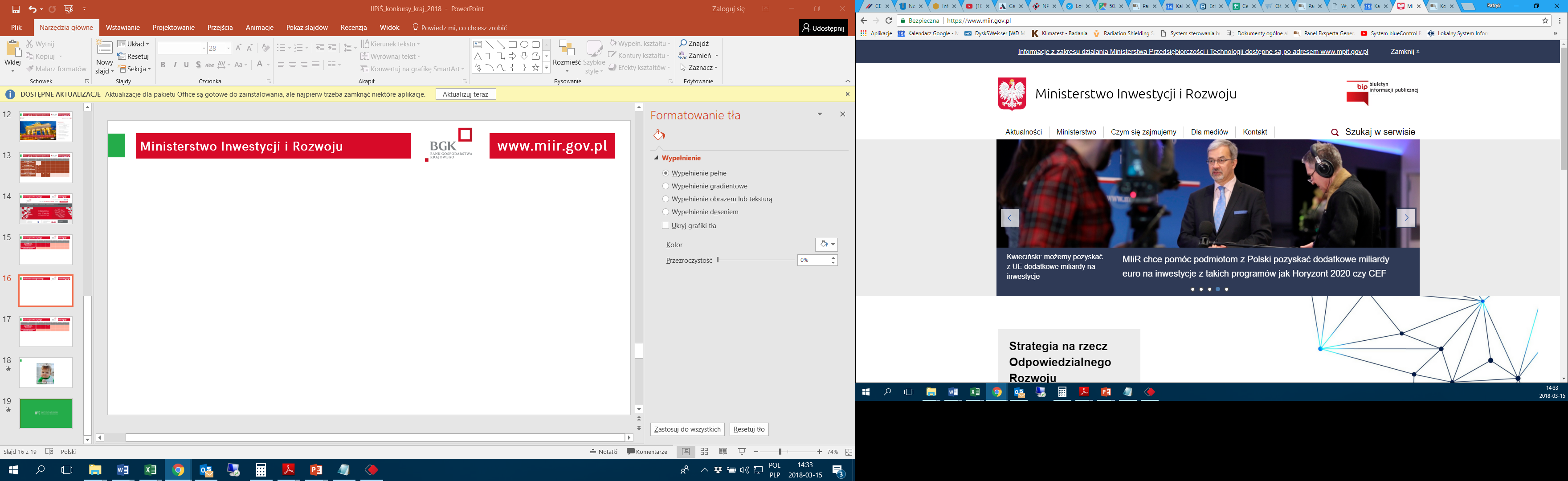 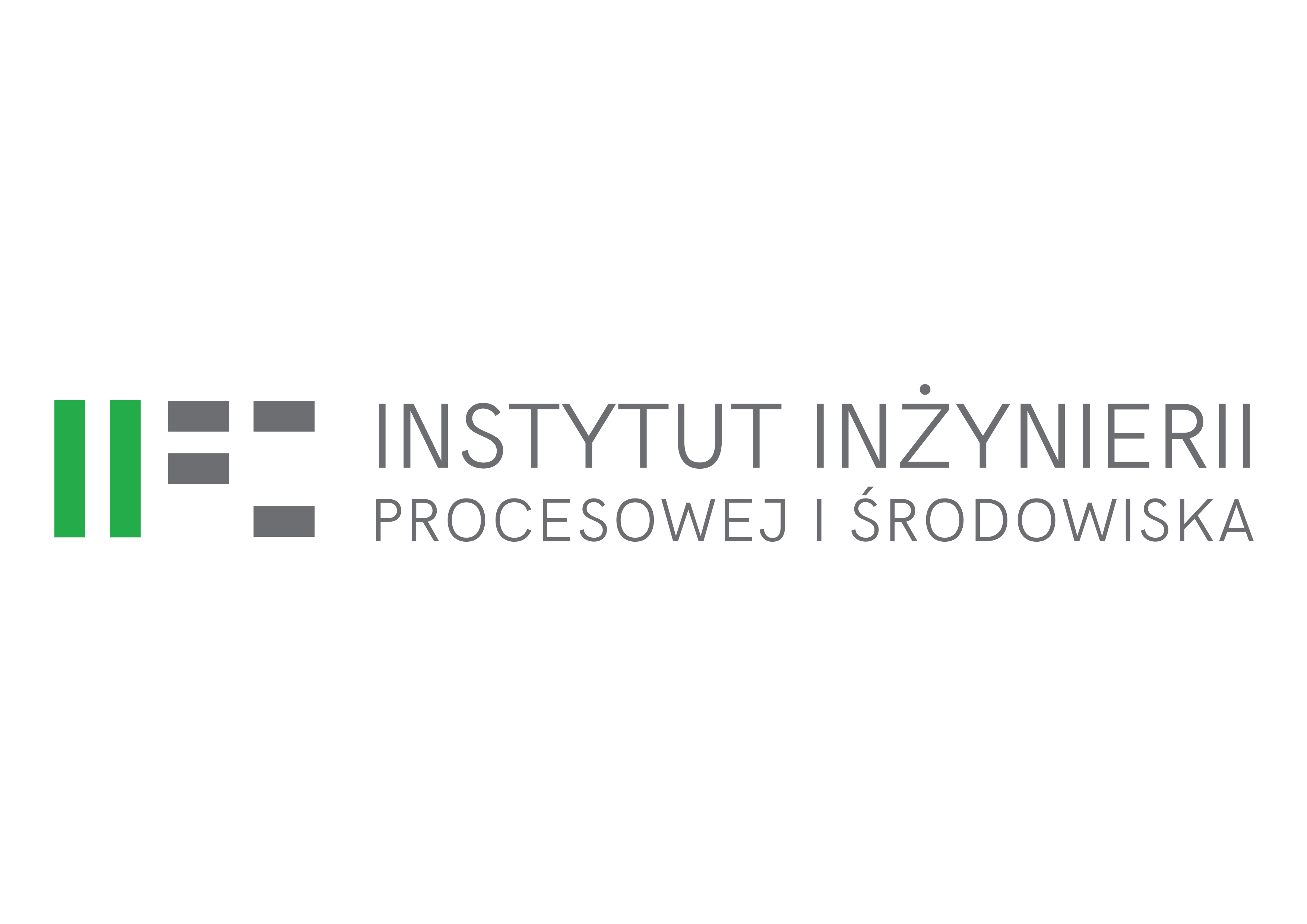 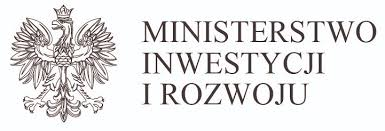 Ministerstwo Inwestycji i Rozwoju                                       www.miir.gov.pl
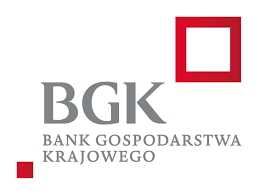 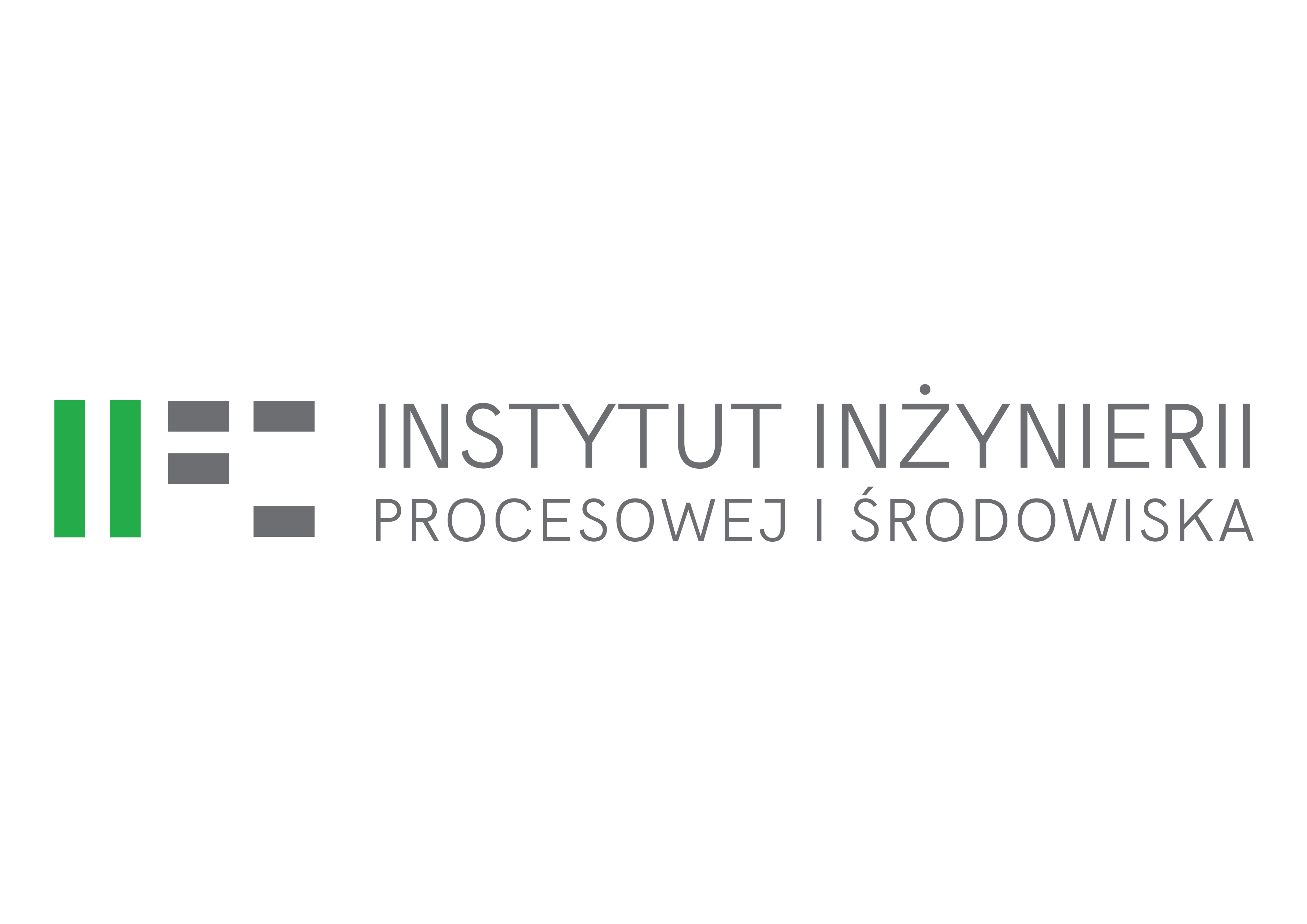 Bank Gospodarstwa Krajowego                                          www.bgk.pl
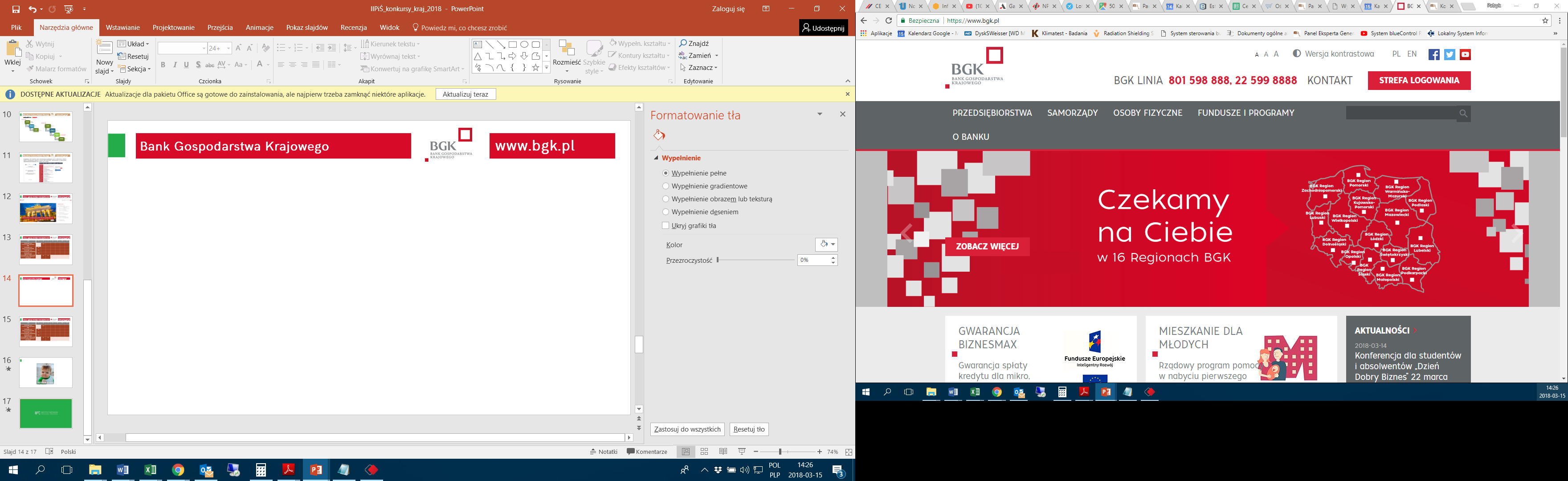 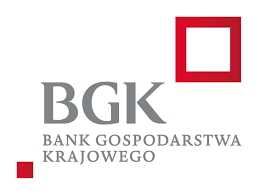 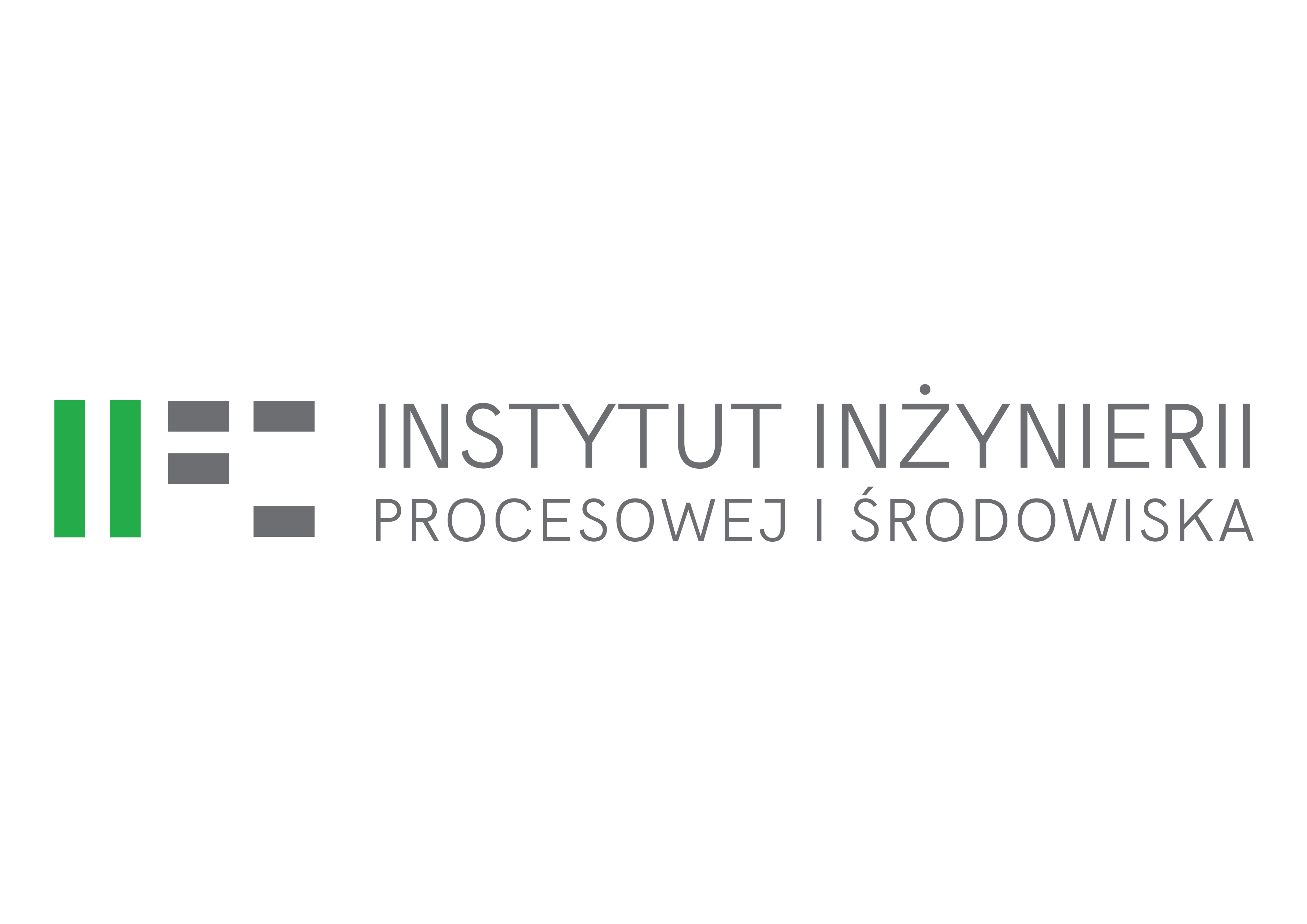 Bank Gospodarstwa Krajowego                                          www.bgk.pl
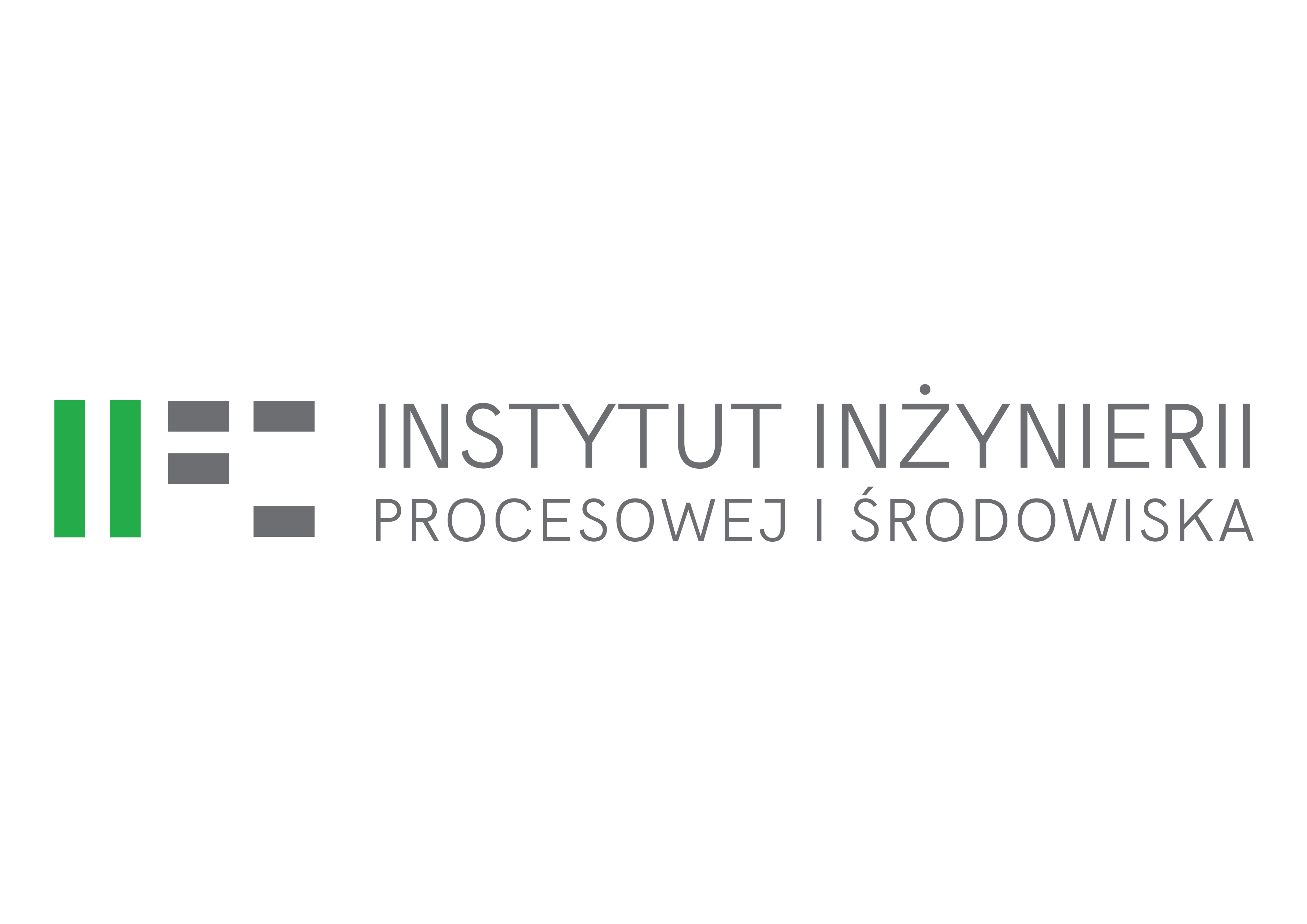 Polska Agencja Rozwoju Przedsiębiorczości                       www.parp.gov.pl
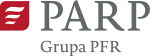 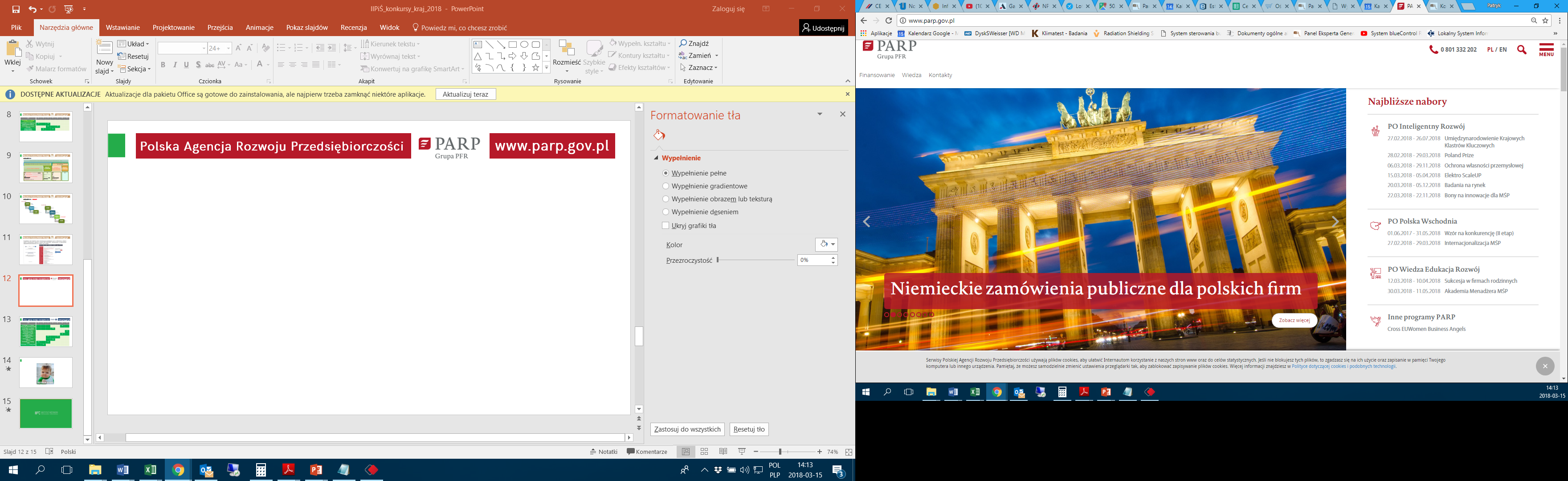 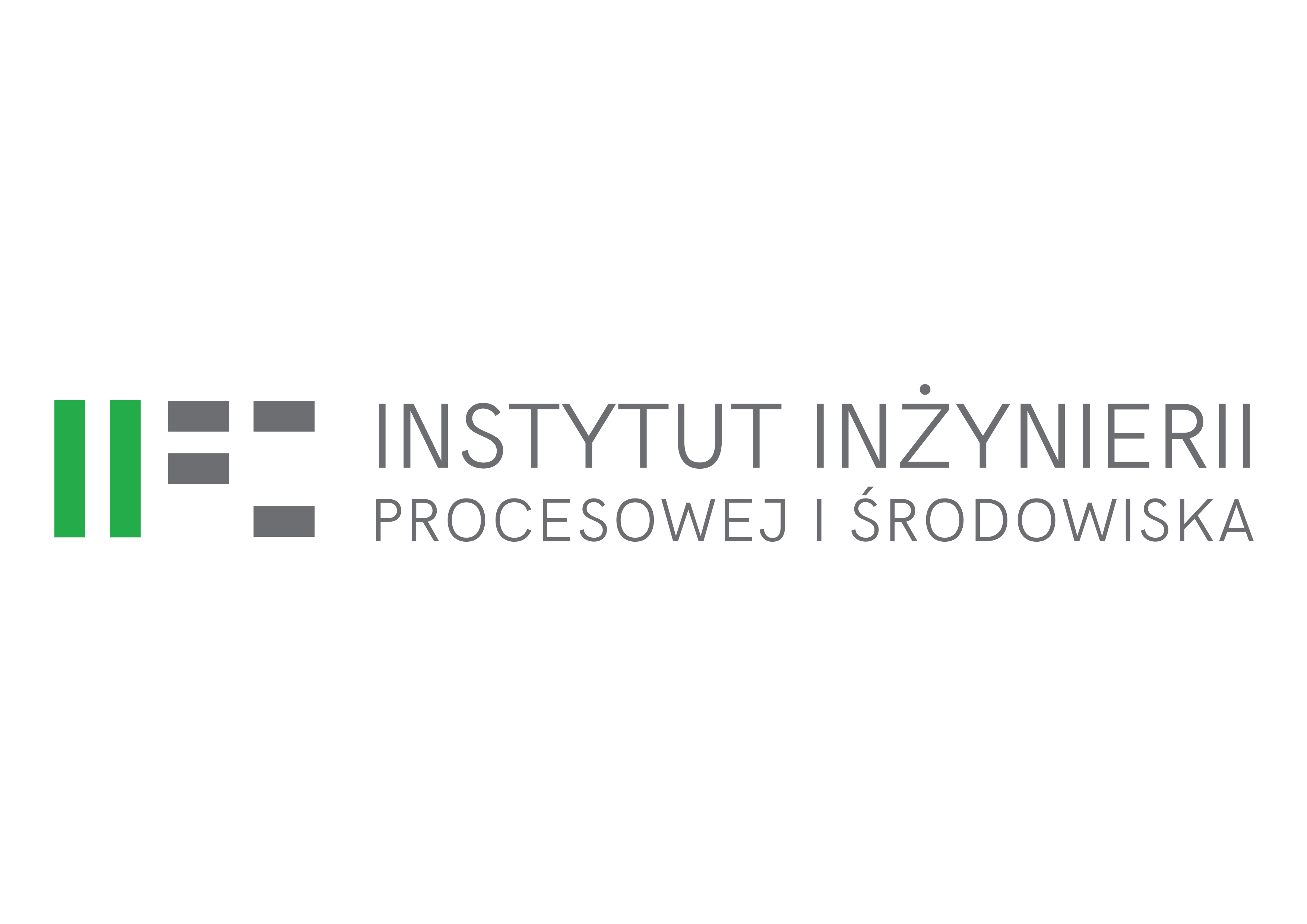 Polska Agencja Rozwoju Przedsiębiorczości                       www.parp.gov.pl
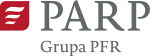 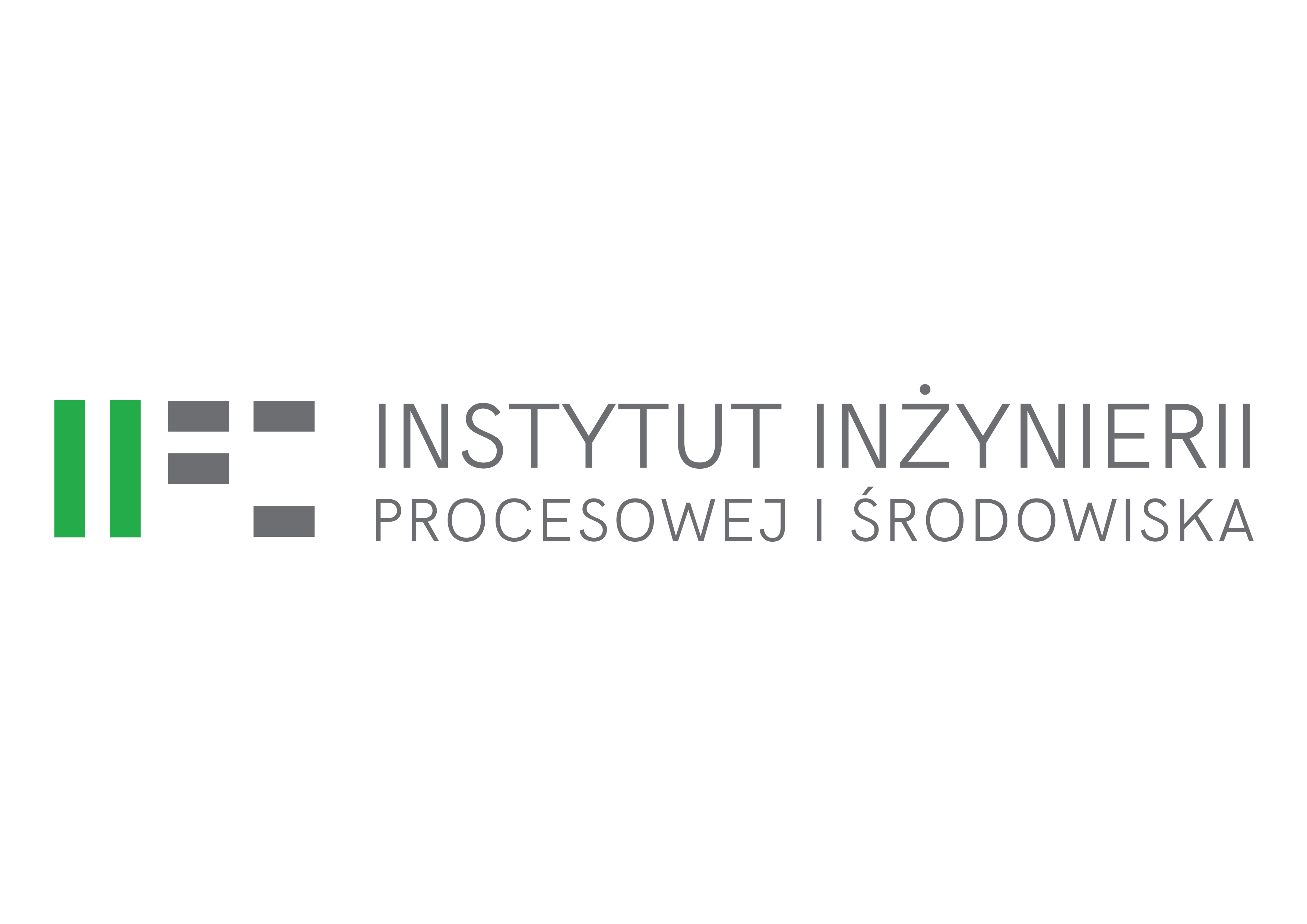 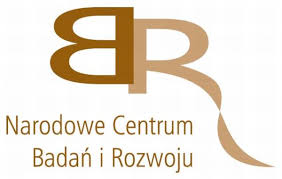 Narodowe Centrum Badań i Rozwoju                www.ncbr.gov.pl
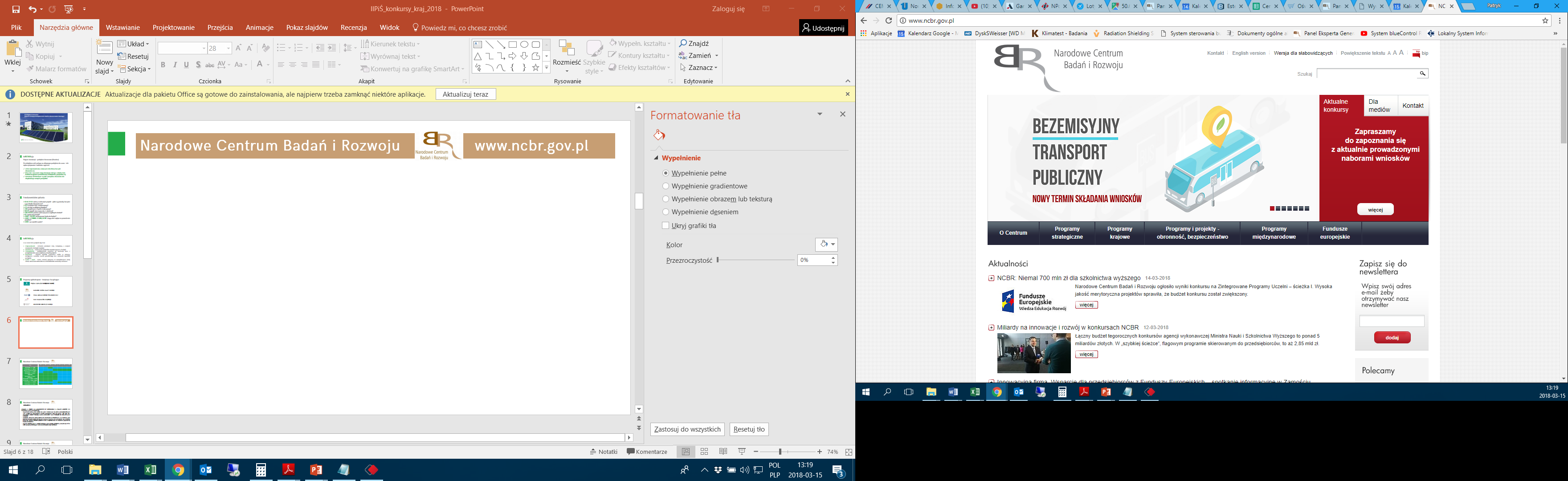 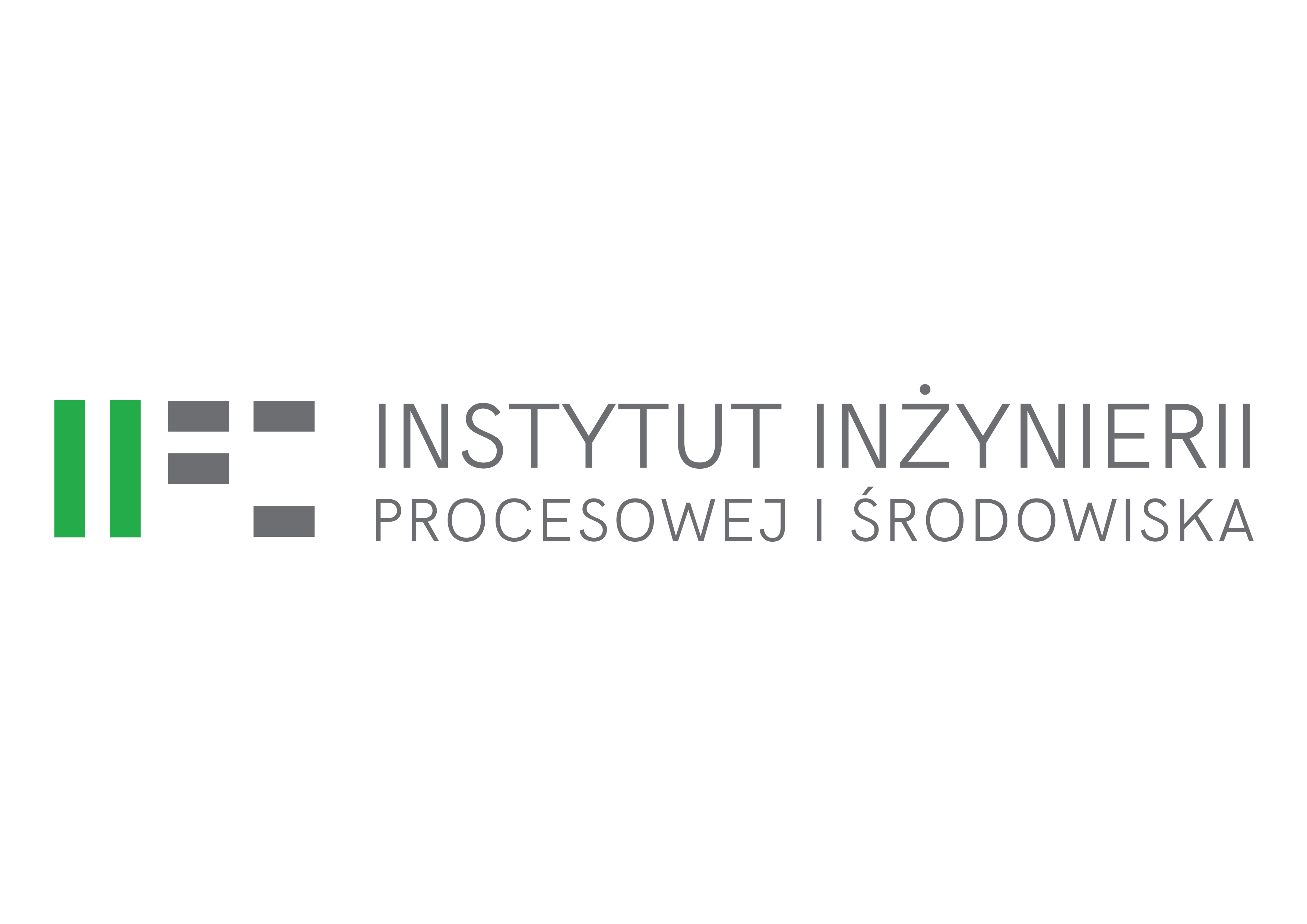 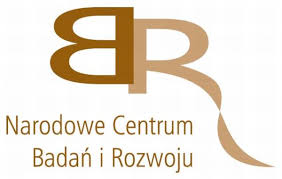 Terminy naborów                                               www.ncbr.gov.pl
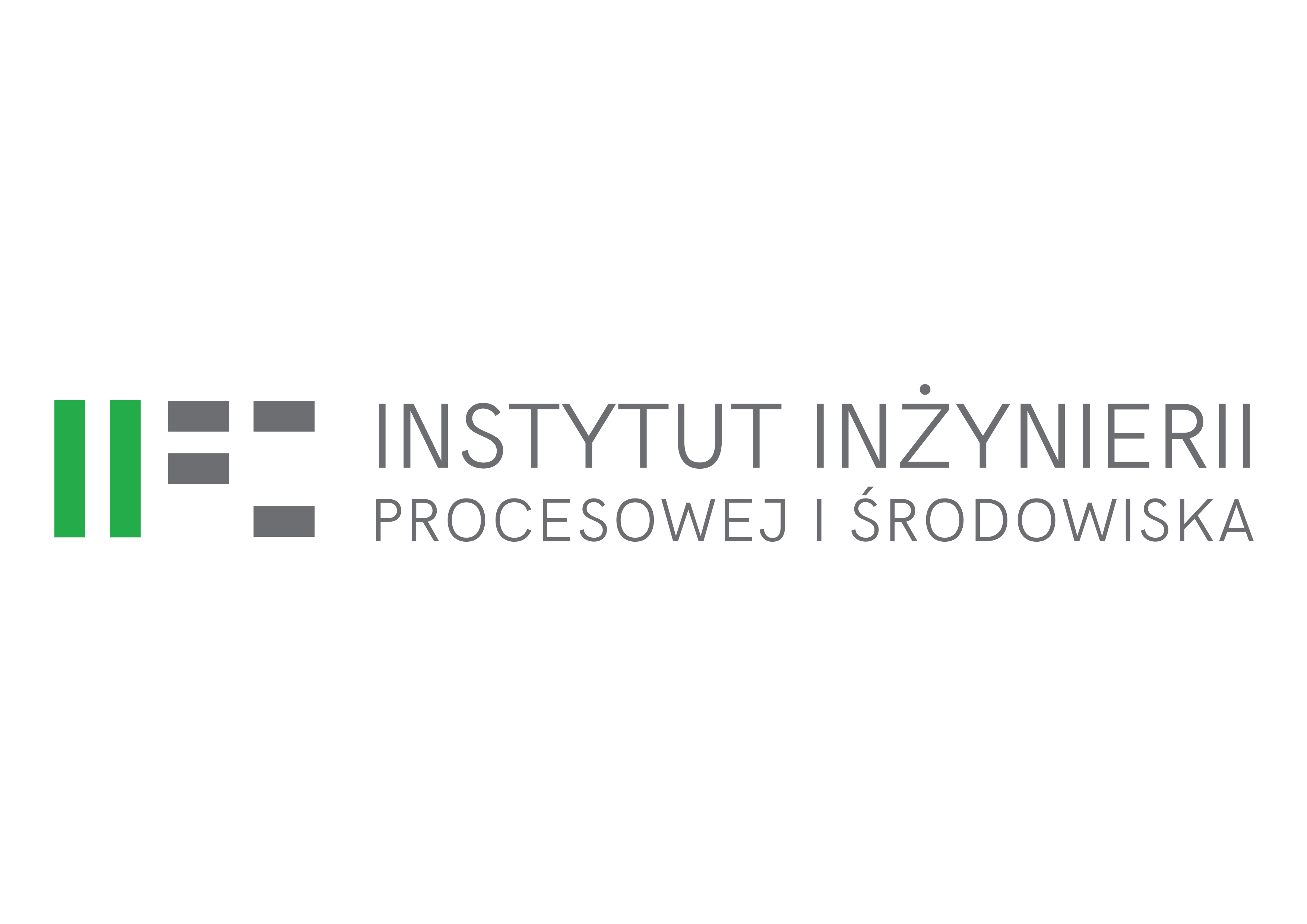 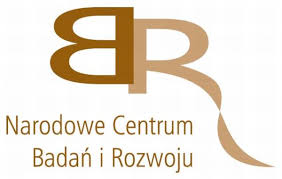 Narodowe Centrum Badań i Rozwoju                www.ncbr.gov.pl
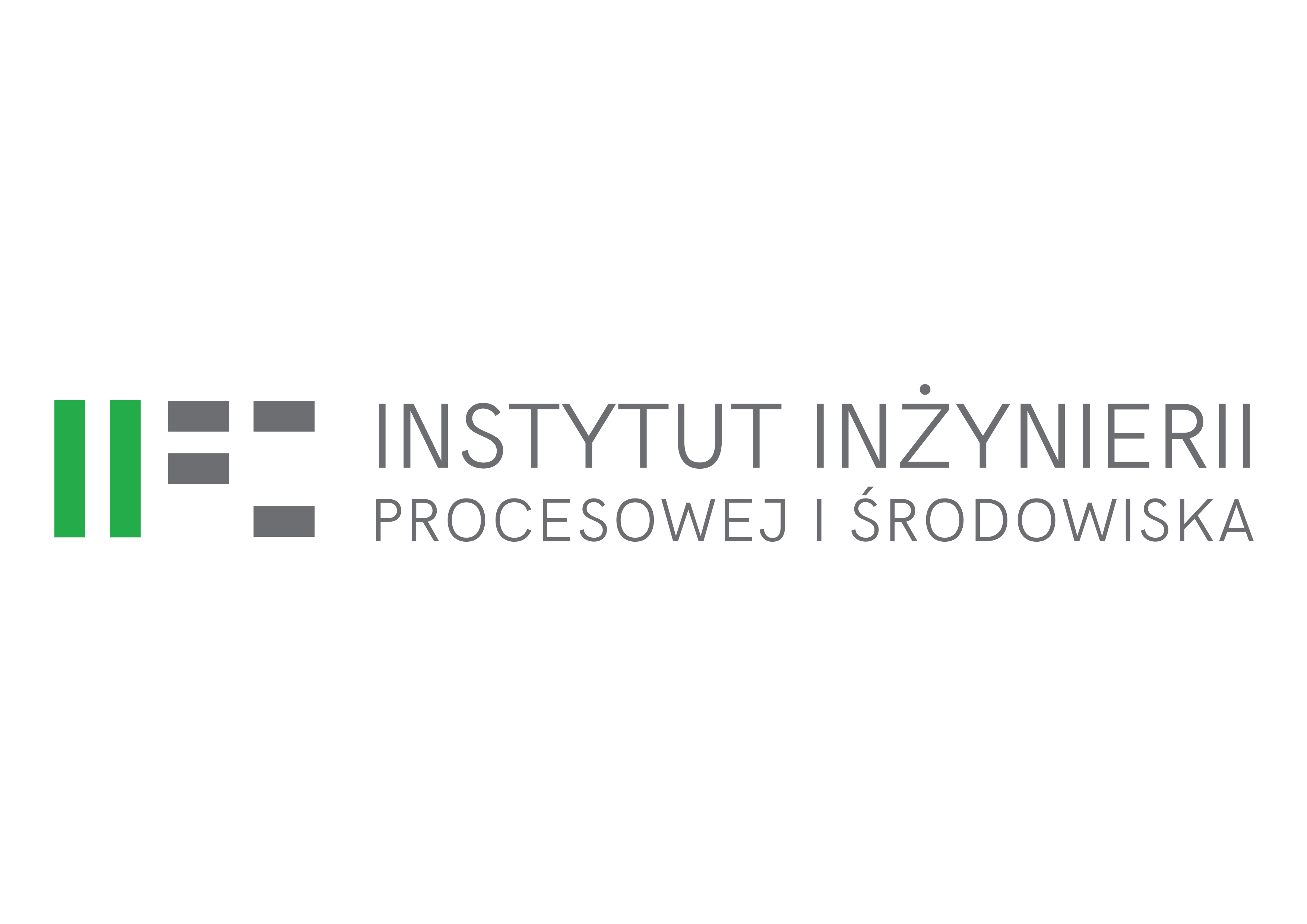 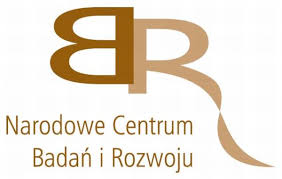 Narodowe Centrum Badań i Rozwoju                www.ncbr.gov.pl
Działanie 1.1.1
CAŁKOWITE KWALIFIKOWALNE KOSZTY PROJEKTU - CKK
BADANIA PRZEMYSŁOWE I PRACE ROZWOJOWE
PRACE PRZEDWDROŻENIOWE
do 20% CKK
KOSZTY BEZPOŚREDNIE
KOSZTY BEZPOŚREDNIE
KOSZTY POŚREDNIE
RYCZAŁT 25% (W+Op)
KOSZTY POŚREDNIE
W WYNAGRODZENIA    WYNAGRODZENIA    KADRY B+R      
E   PODWYKONAWSTWO  W TYM WSZYSTKIE  UMOWY O DZIEŁO            
Op  POZOSTAŁE KOSZTY BEZPOŚREDNIE
APARATURA i WNiP
BUDYNKI i GRUNTY
POZOSTAŁE KOSZTY OPERACYJNE
O
WYNAJEM I UTRZYMANIE BUDYNKÓW

ADMINISTRACJA

WYNAGRODZENIA KADRY ZARZĄDZAJĄCEJ

KOSZTY DELEGACJI
W
E
Op
NARZĘDZIA I SPRZĘT
BUDYNKI i GRUNTY
POZOSTAŁE KOSZTY OPERACYJNE
O
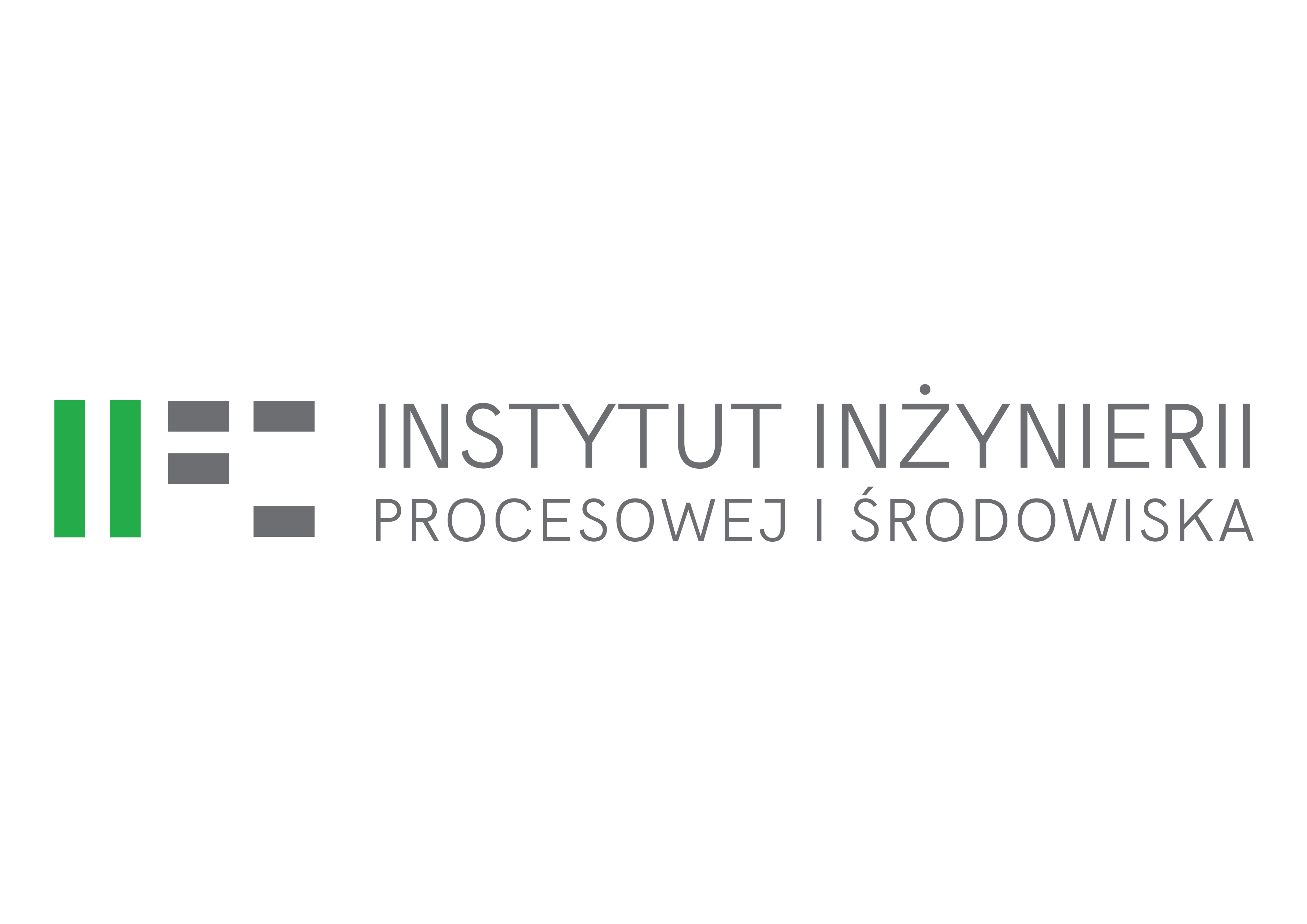 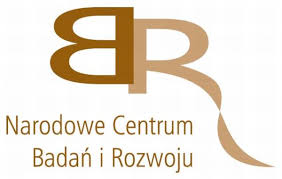 Narodowe Centrum Badań i Rozwoju                www.ncbr.gov.pl
Działanie 1.1.1 – ZMIANY
2017 rok
2018 rok
Ocena wniosku 
po poprawkach
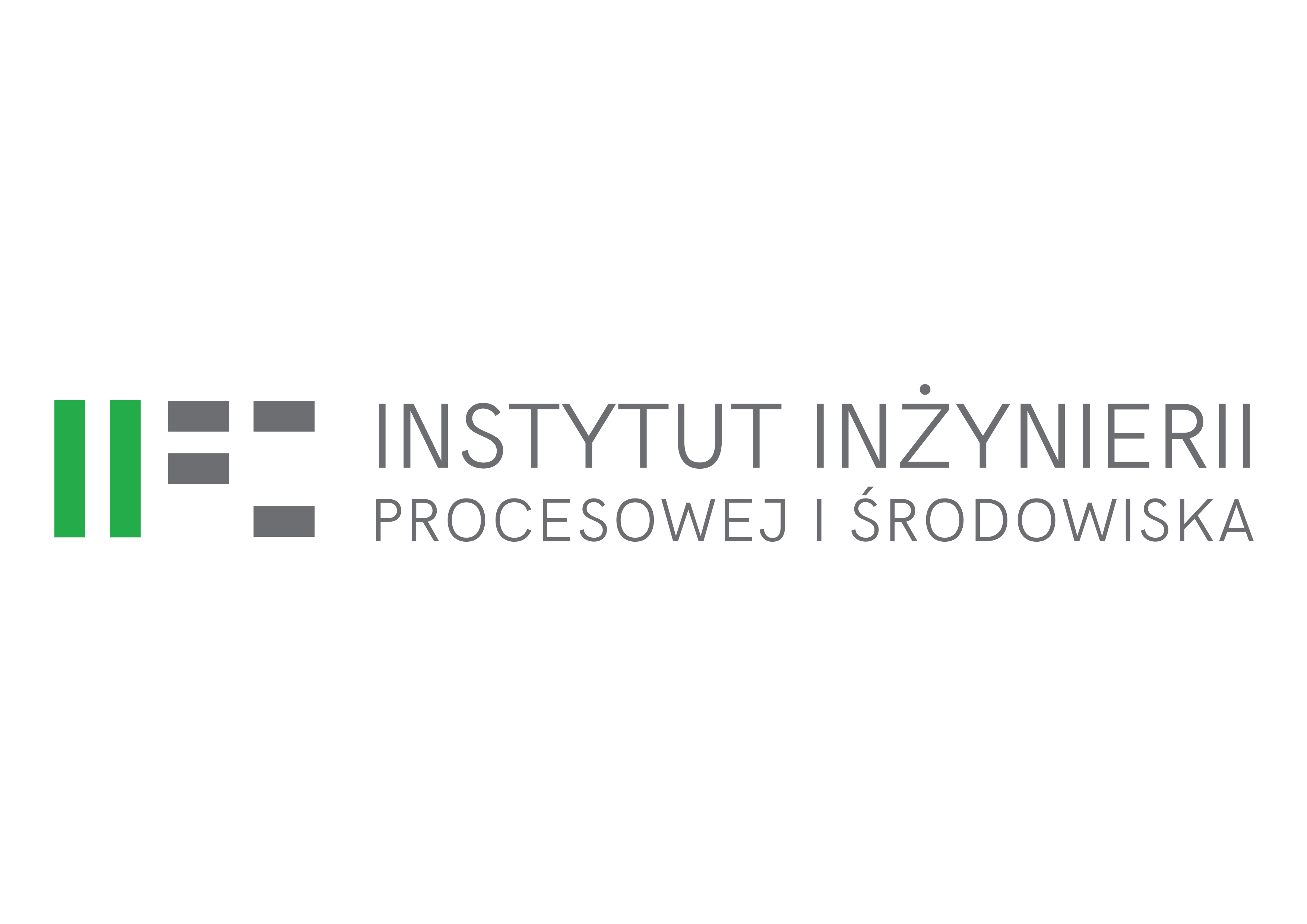 Studium przypadku czyli projekty z dofinasowaniem
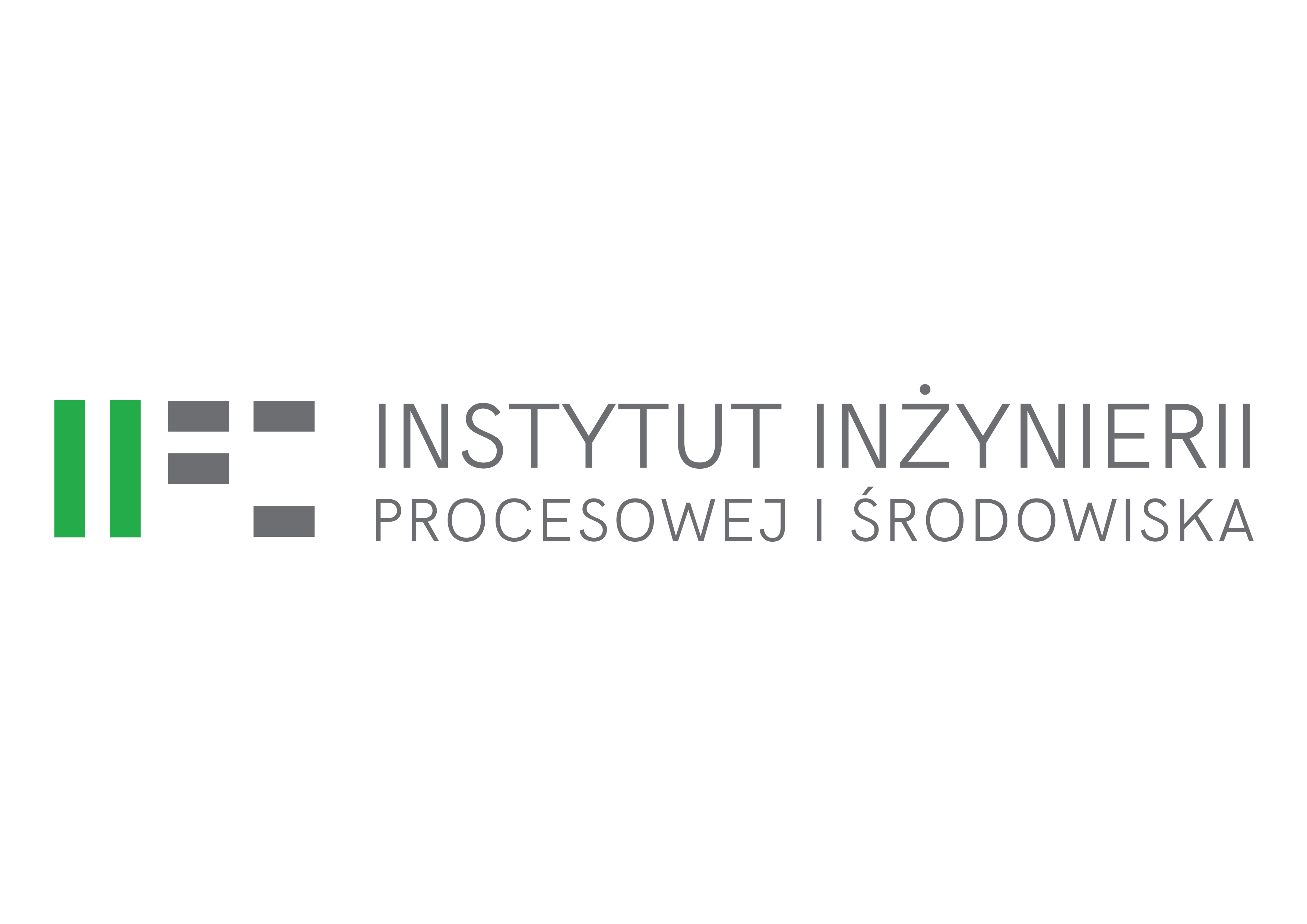 Studium przypadku czyli projekty z dofinasowaniem
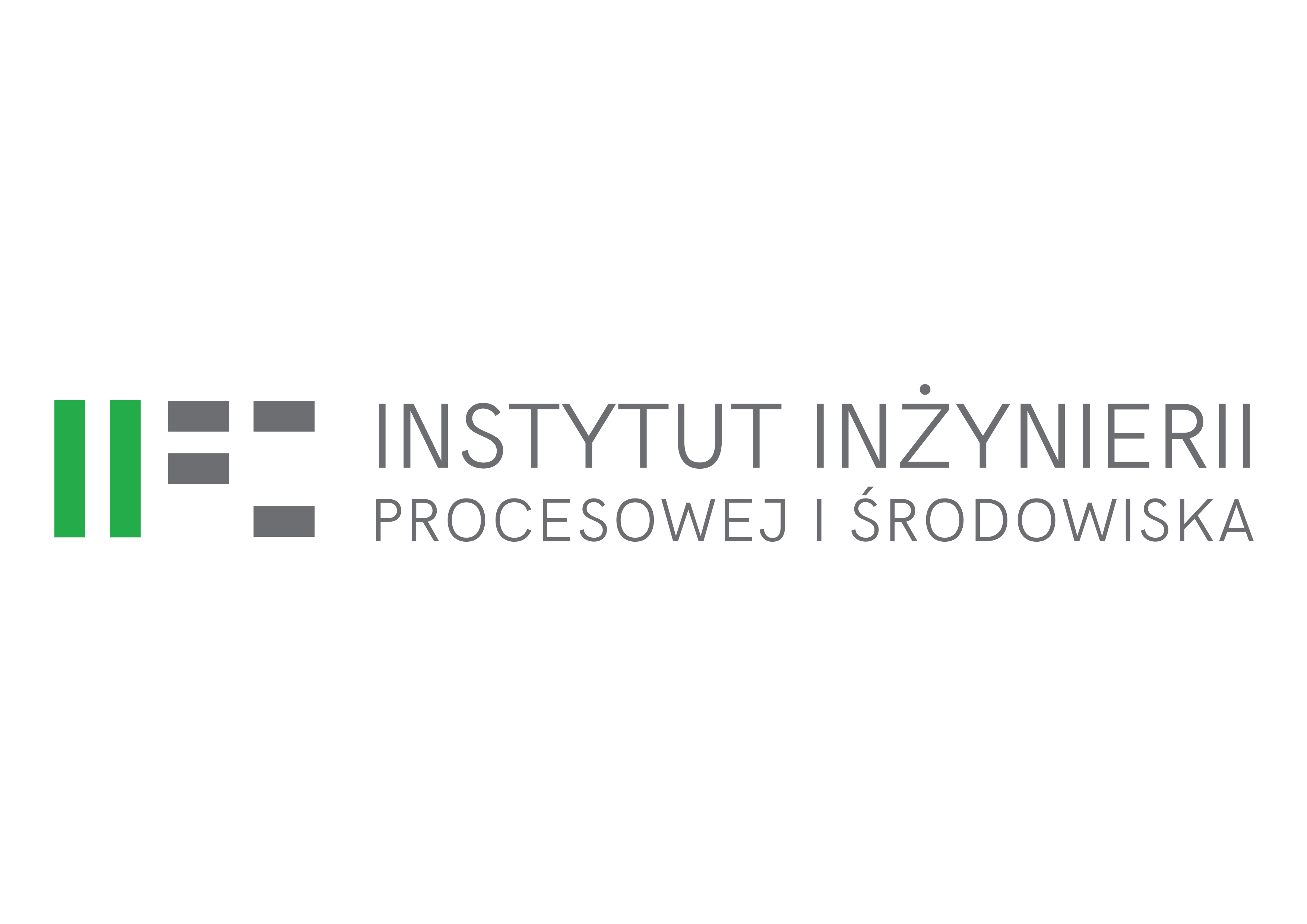 „9 kroków do sukcesu” czyli najistotniejsze elementy projektu
Projekt obejmuje badania przemysłowe i prace rozwojowe albo prace rozwojowe
Projekt wpisuje się w Krajową Inteligentną Specjalizację
Własność intelektualna nie stanowi bariery dla wdrożenia rezultatów projektu
Kadra zarządzająca oraz sposób zarządzania w projekcie umożliwia jego prawidłową realizację
Zaplanowane prace B+R są adekwatne do osiągnięcia celu projektu, a ryzyka z nimi związane zostały zdefiniowane 
Zespół badawczy oraz zasoby techniczne Wnioskodawcy zapewniają prawidłową realizację zaplanowanych w projekcie prac B+R
Nowość rezultatów projektu
Zapotrzebowanie rynkowe i opłacalność wdrożenia
Wdrożenie rezultatów projektu planowane jest na terenie RP
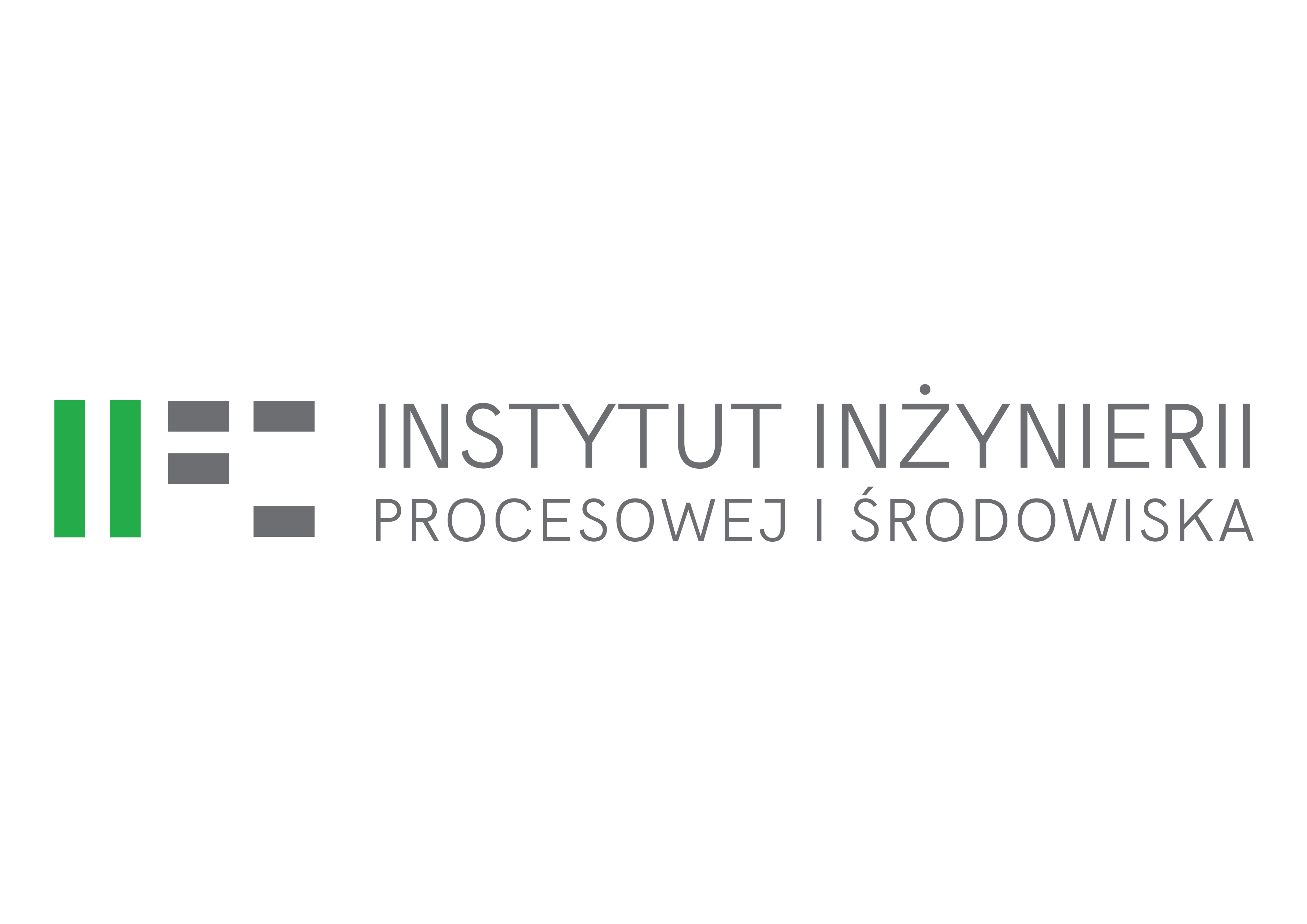 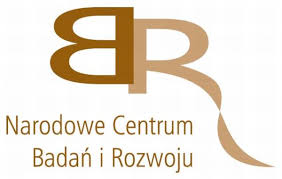 Narodowe Centrum Badań i Rozwoju                www.ncbr.gov.pl
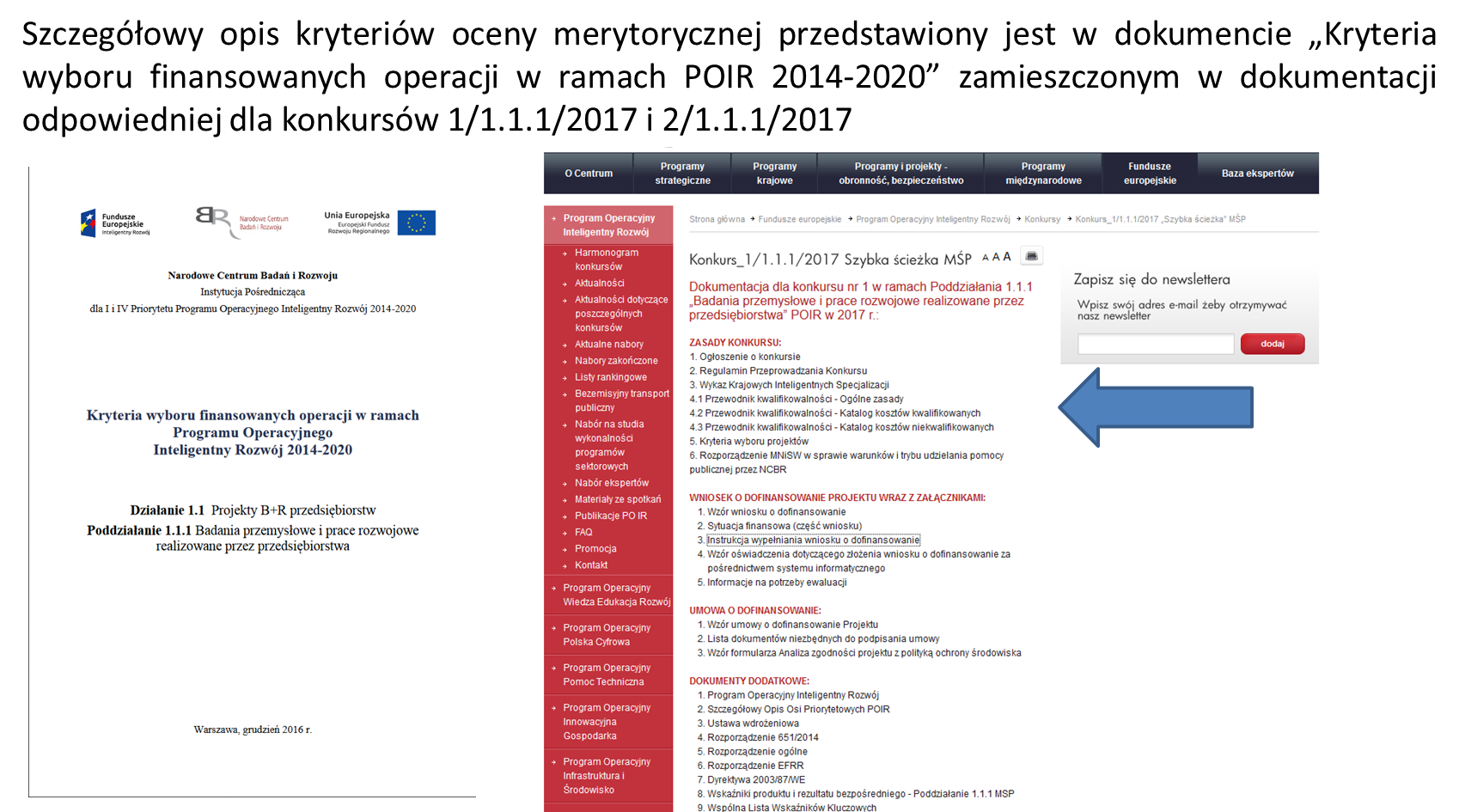 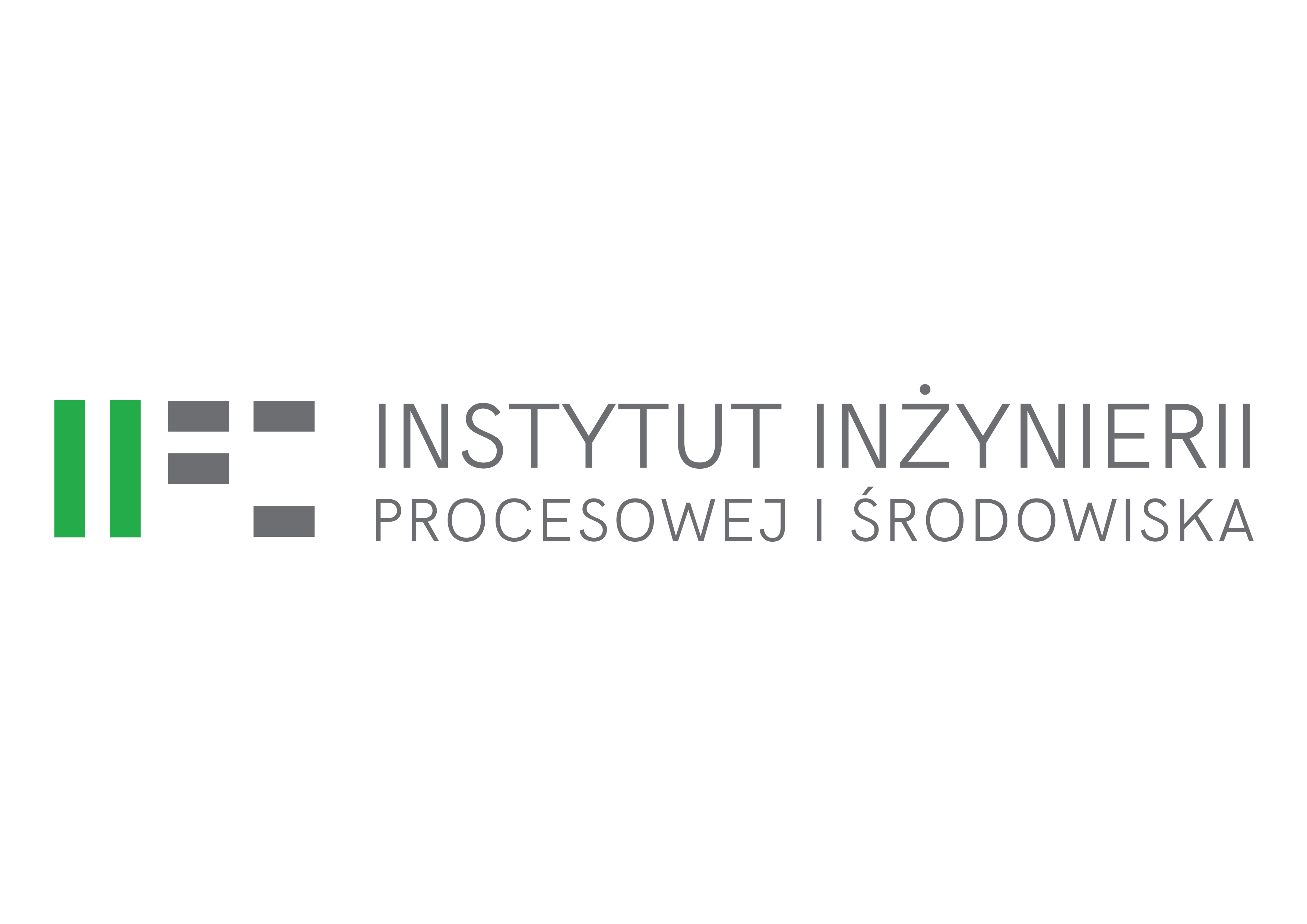 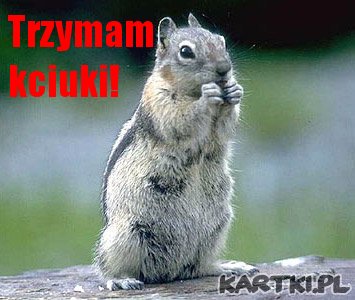 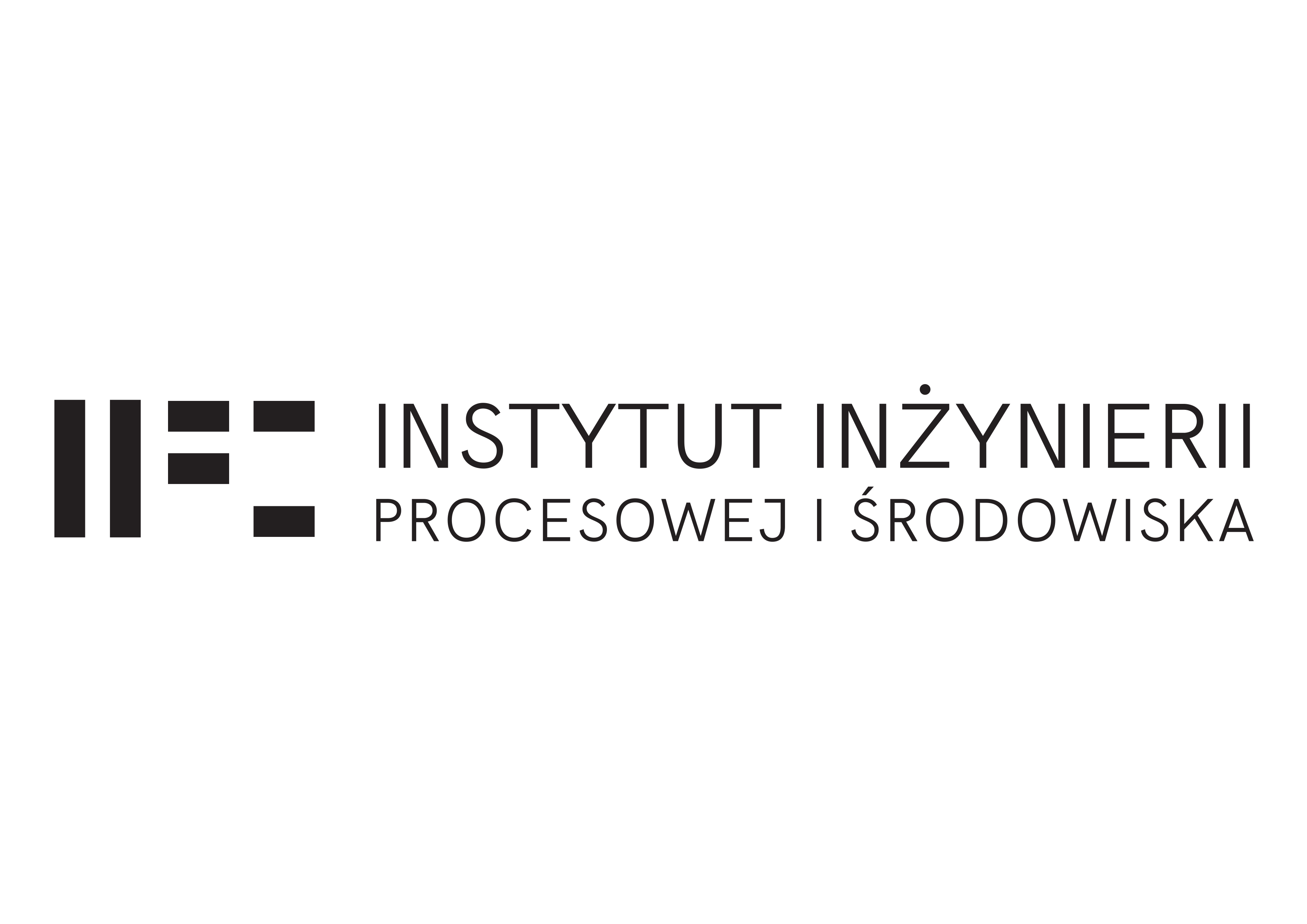 Patryk Weisser 

biuro@iipis.pl